Equality & DiversityTrainingSession One
Equality & Diversity
Aim of Session

What is Equality and Diversity?
Why is it important?
The Law
What is Discrimination?
Practice ideas
Equality & Diversity
Learning Outcomes
By the end of the session, participants will be able to:

Show an understanding of the definition of Equality and Diversity and key legislation.
Articulate the importance of anti-discriminatory practice 
Reflect on their own assumptions and prejudices
[Speaker Notes: An idea: you could alter this slide and write it in a more personalised form – you will be able to...]
Equality & Diversity
Groundrules

Listen and value everyone’s input
Respect confidentiality
Look after yourself and opt out if needed
Question differences constructively
No question is too stupid to ask
[Speaker Notes: Add any specific rules for your group or ask the group to add their own]
Equality & Diversity
Ice-breaker 1
Perceptions
[Speaker Notes: Perception Sheets individually

Once complete fold up and put aside until later]
Equality & Diversity
Ice-breaker 2
Walk Don’t Walk
[Speaker Notes: Give out the characteristic cards to everyone

Remind them to refer to the characteristics but not to let anyone else see.]
Equality & Diversity
What is Equality & Diversity?
[Speaker Notes: Refer to notes for Slide 7]
Equality & Diversity
The two terms are not the same but are related.

We should identify and value differences between everyone (DIVERSITY) if we are going to ensure everyone has equal rights and opportunities (EQUALITY).
Quiz
1. On average corporate officers/directors in the United States earn how much more than the average worker?
	a. 50 times		b. 150 times		c. 300 times

2. How much more likely are people with learning difficulties to have more general medical problems?
	a. Same			b. 2.5 times		c. 4.5 times
 
3. What is the largest immigrant group in Britain?
	a. Pakistani		c. Irish			d. Polish

4. How many children around the world die each day from hunger-related causes?
	a. 160,000		b. 16,000		c. 1,600
Quiz
5. In the UK what percentage of people of working age have a disability?
	a. 20%			b. 25%			d 30%

6. What percentage of people around the world live on less than $750 per year?
	a. 15%			b. 50%			c. 75%
 
7. Sexuality and Sexual Orientation are terms for the same thing?
		a. True				b. False
	
8. According to UNICEF, the wealth of the three richest people in the world is roughly equal to the Gross Domestic Product of the:
a. 48 poorest countries	b. 78 poorest countries	c. 108 poorest countries

9. In the U.S. how much more likely are African American and Latino mortgage applicants to be turned down for a loan?
	a. 15%			b. 30%			c. 60%
Quiz
10. Britain’s first ethnic minority MP was;
	a. Dutch Jewish		b. Parsi Indian		c. Black Christian

11. According to a recent study, what percentage of the top CEOs are women?
	a. 12.2%		b. 1.2%			c. 0.2%

12. Where is the largest Sikh temple outside India?
	a. Quebec		b. London		c. Sydney

13. Who was the first black professional footballer?
	a. Arthur Wharton	b. Viv Anderson		c. Pele
Quiz Answers
1.	300
2.	2.5 times
3.	Irish
4.	16,000
5.	20%
6.	50%
7.	False
8.	The 48 poorest countries
9.	60%
10.	Parsi Indian – Dadabhai Naoroji in 1892
11.	1.2%
12.	London – It opened in 1997 costing £17 million
13.	Arthur Wharton who played in goal from 1889
Equality
Everyone should be treated fairly regardless of any visible or invisible factors, with the same access to services to opportunities

Barriers and discrimination that people face due to actual or perceived differences should be removed

Because of their capabilities or needs, some people will need to be treated differently to ensure that they have an “equality of opportunity”. This can sometimes be called Positive Action
[Speaker Notes: Positive action is when an employer takes steps to help or encourage certain groups of people with different needs, or who are disadvantaged in some way, access work or training. Positive action is lawful in the UK under the Equality Act]
Diversity
Recognising, respecting and valuing individuals for being unique and having a range of visible and invisible differences.

Everyone should have opportunities to reach their full potential by promoting an inclusive culture.
Perception
What are visible differences?

	Age			Gender
	Race			Physical attributes

What are invisible differences?

	Marital status	
	Religious or political beliefs
	Educational background
	Some disabilities
	Sexual orientation
Assumptions
What assumptions do we make about people?

Why do we come to the conclusions we do?

When do we make these assumptions?

Where can this cause us difficulties?

How can we stop ourselves?
[Speaker Notes: Return to Activity One

In small groups use the questions above to discuss and reflect on the answers each wrote at the beginning of the session.]
Protected Characteristics
Age
Disability
Gender reassignment
Pregnancy & maternity
Sexual orientation
Marriage and civil partnership
Sex
Race
Religion and/or belief
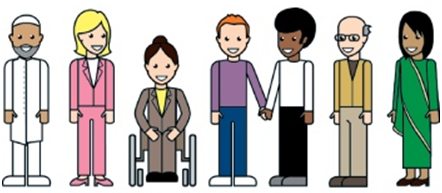 [Speaker Notes: Return to Activity One

In small groups use the questions above to discuss and reflect on the answers each wrote at the beginning of the session.]
Any Questions?
[Speaker Notes: Return to Activity One

In small groups use the questions above to discuss and reflect on the answers each wrote at the beginning of the session.]